INAPLICABILIDAD POR INCONSTITUCIONALIDAD
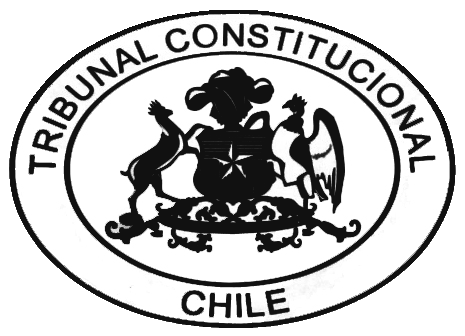 CONCEPTO
Facultad que la Constitución otorga al Tribunal Constitucional para declarar que un precepto legal invocado como norma de aplicación decisiva en un caso concreto en litis, es o no contrario a la Constitución y que, en consecuencia, no puede ser aplicado por el juez que conoce del asunto cuando el requerimiento sea acogido. 

Naturaleza jurídica.

Es una garantía normativa específica de la supremacía de la constitución, en contra del legislador en la dictación de las leyes, y en contra del juez en la aplicación de las mismas.
ANÁLISIS HISTÓRICO DE LA INA
Establecimiento de la INA: Artículo 86 Constitución de 1925
	“La Corte Suprema, en los casos particulares de que conozca o le fueren sometidos en recurso interpuesto en juicio que se siguiere entre otro Tribunal, podrá declarar inaplicable, para ese caso, cualquier precepto legal contrario a la Constitución. Este recurso podrá deducirse en cualquier estado del juicio, sin que se suspenda su tramitación”

Problema: Interpretación restrictiva de la Corte Suprema.
INA EN LA CONSTITUCIÓN DE 1980
CPR 80’: Crea un nuevo TC bajo la misma concepción que el de 1970, pero con atribuciones reforzadas. La INA se desarrolla en el artículo 80
	“La Corte Suprema, de oficio o a petición de parte, en las materias de que conozca, o que le fueren sometidas en recurso interpuesto en cualquier gestión que se siga ante otro tribunal, podrá declarar inaplicable para esos casos particulares todo precepto legal contrario a la Constitución. Este recurso podrá deducirse en cualquier estado de la gestión, pudiendo ordenar la Corte la suspensión del procedimiento”

Problema: Situación de normas pre constitucionales ¿Derogación tácita o inaplicabilidad por inconstitucionalidad?.
INA A PARTIR DE LA REFORMA DE 2005
Con la reforma constitucional de 2005 (Ley 20.050) se facultó al Tribunal Constitucional para resolver por la mayoría de sus miembros en ejercicio, la inaplicabilidad de un precepto legal cuya aplicación en cualquier gestión que se siga ante un tribunal ordinario o especial, resulte contraria a la Constitución. El fundamento para sustraer de la Corte Suprema el conocimiento de la INA fue “concentrar el resguardo del principio de supremacía constitucional en un solo organismo”. 
Discusiones relevantes: Extensión de los efectos de la sentencia que declara la INA. Posición de Colombo Campbell.
REGULACIÓN LEGAL DE LA INA
Artículo 93 número 6 CPR: 
	“Son atribuciones del Tribunal Constitucional:
	6º	Resolver, por la mayoría de sus miembros en ejercicio, la inaplicabilidad de un precepto legal cuya aplicación en cualquier gestión que se siga ante un tribunal ordinario o especial, resulte contraria a la Constitución. (…)
	La cuestión podrá ser planteada por cualquiera de las partes o por el juez que conoce del asunto. Corresponderá a cualquiera de las salas del Tribunal declarar, sin ulterior recurso, la admisibilidad de la cuestión siempre que verifique la existencia de una gestión pendiente ante el tribunal ordinario o especial, que la aplicación del precepto legal impugnado pueda resultar decisivo en la resolución de un asunto, que la impugnación esté fundada razonablemente y se cumplan los demás requisitos que establezca la ley. A esta misma sala le corresponderá resolver la suspensión del procedimiento en que se ha originado la acción de inaplicabilidad por inconstitucionalidad”. 
Ley Orgánica Constitucional del Tribunal Constitucional. Periodo de funcionamiento sin LOC adecuada a nuevas facultades. 
Auto Acordado del Tribunal Constitucional.
CARACTERÍSTICAS
Competencia privativa y excluyente del TC.
Es una acción.
Tiene como objeto que no se aplique un precepto legal a una causa pendiente.
Es un control concreto. 
Produce efectos inter partes. 
Procede por vicios de constitucionalidad de fondo o forma.
La sentencia que resuelve no obliga al juez a aplicar el precepto impugnado.
La legitimación activa corresponde al juez y a las partes de la gestión.
La declaración de admisibilidad es de competencia de una de las salas y la resolución de fondo es competencia del pleno. 
Los requisitos de admisibilidad están determinados en la norma constitucional. 
Corresponde a un control de constitucionalidad en sentido estricto, sin poder discutirse la oportunidad o conveniencia de la norma impugnada.
TRAMITACIÓN Y PROCEDIMIENTO
Parte
Admitirse a trámite
Presentación
del requerimiento
No admitirse a trámite
Admisión a trámite
Juez
3 días para subsanar
NO ADMISIÓN A TRÁMITE
Exposición clara de los hechos y fundamentos de derecho. 
Señalar cómo se produce la infracción constitucional, indicando las normas constitucionales que se estiman transgredidas. 
Acompañar certificado del tribunal que conoce de la gestión pendiente. El certificado debe contener: Estado procesal, calidad de parte del requirente, nombre y domicilio de las partes y sus apoderados.
SANCIÓN: Inadmisión a trámite, se pueden otorgar 3 días para subsanar los defectos.
CRITERIOS DE NO ADMISIÓN A TRÁMITE ADOPTADOS POR EL TC
Requirente que no es parte en gestión pendiente carece de legitimación activa (Rol Nº 2249, c.7)
No acredita la existencia de la gestión pendiente invocada (Rol Nº 1837, c.6)
Certificado omite menciones relacionadas con la sustanciación de la gestión pendiente (Rol Nº 2483, c.5). 
No basta con remisión de antecedentes (Rol Nº 1805, c.8)
No hay exposición de conflicto de constitucionalidad (Rol Nº 1497, c.5)
Exposición se refiere a actuación de juez (Rol Nº 1608, c.6)
No contiene fundamentos jurídicos precisos y claros (Rol Nº 1686, cc. 6 y 7).
No contiene indicación precisa de normas constitucionales infringidas y de vicios aducidos (Rol Nº 1570, c.4)
Partes no pueden requerir a través del tribunal que conoce de la gestión pendiente  (Rol Nº 1670, c.9).
TRAMITACIÓN Y PROCEDIMIENTO
SALA DEL TRIBUNAL
Admisible: Se otorgan
20 días para formular 
observaciones y aportar
antecedentes
*Alegatos de admisibilidad
Admisión a trámite
Admisibilidad del 
requerimiento
Inadmisible: Se tiene
por no presentado.
Suspensión del procedimiento
REQUISITOS DE ADMISIBILIDAD
Los requisitos se encuentran en el artículo 93 inciso 11 de la CPR y artículo 84 LOC TC:

Cuando el requerimiento no es formulado por una persona u órgano legitimado;
Cuando la cuestión se promueva respecto de un precepto legal que haya sido declarado conforme a la Constitución por el Tribunal, sea ejerciendo el control preventivo o conociendo de un requerimiento, y que se invoque el mismo vicio que fue materia de la sentencia respectiva;
Cuando no exista gestión judicial pendiente en tramitación, o se haya puesto término a ella por sentencia ejecutoriada;
REQUISITOS DE ADMISIBILIDAD
4. Cuando se promueva respecto de un precepto legal que no tenga rango legal;

5. Cuando de los antecedentes de la gestión pendiente en que se promueva la cuestión, aparezca que el precepto legal impugnado no ha de tener aplicación o ella no resultará decisiva en la resolución del asunto;

6. Cuando carezca de fundamento plausible.
TRAMITACIÓN Y PROCEDIMIENTO
PLENO DEL TRIBUNAL
Vista de la causa:
alegatos hasta por 
30 minutos
Sentencia:
30 días (+15)
Admisibilidad
Fijación de la causa en tabla: La elabora 
el secretario y es aprobada
por el Presidente TC
Medidas para mejor
resolver
EFECTOS DE LA SENTENCIA
Efecto negativo: Queda prohibido para el tribunal que conoce del litigio el aplicar la norma

¿Se puede compeler a acatar al tribunal que conoce del litigio? 

No se puede alegar con posterioridad el mismo vicio objeto de la sentencia: No podrá intentarse nuevamente la declaración de inaplicabilidad por el mismo vicio en las sucesivas instancias o grados de la gestión en que se hubiere promovido.